ESCUELA NORMAL DE EDUCACIÓN PREESCOLARCiclo 2021 – 2022Dibeth Atziri Carreón N°L. 5Sandra Guadalupe Flores Alvizo N°L. 63°DDocente: Ramiro García ElíasAsignatura: LITERATURA INFANTILUnidad II. Análisis de Libros Infantiles
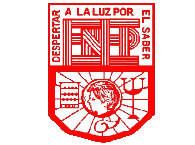 LECTURA 6. Valores Educativos de la Literatura Infantil
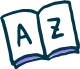 La Literatura Infantil…
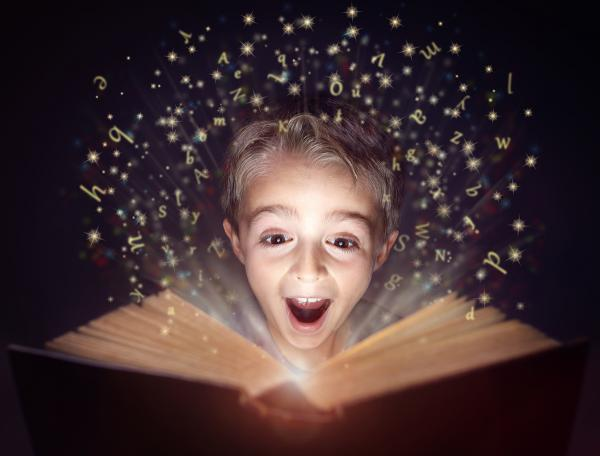 Es la creación artística o creativa expresada mediante la palabra, la cual comunica al lector la capacidad de revivir obras.
Está dirigida a los niños, y por eso posee características y temas de su interés.
Está escrita de tal forma que todos la puedan entender.
Refleja lo artístico de la vida y la historia.
Funciones de la Literatura Infantil
03
01
02
04
Función Psicológica
Función Estética
Permite que los niños dejen volar su imaginación, liberen tensiones, expresen ideas y emociones, superen miedos y construyan una identidad.
Va dirigida a la vida emocional, y contribuye al desarrollo de la fantasía y la imaginación.
Función 
Ética
Función Lingüística
Permite desarrollar habilidades lingüísticas, enriquece su vocabulario su capacidad para expresarse, su fluidez y favorece la memorización, la transmisión y comprensión.
Es la transmisión de los valores sobre situaciones reales, y consigue que los niños reflexionen.
El niño empieza a relacionarse con el cuento de dos formas…..
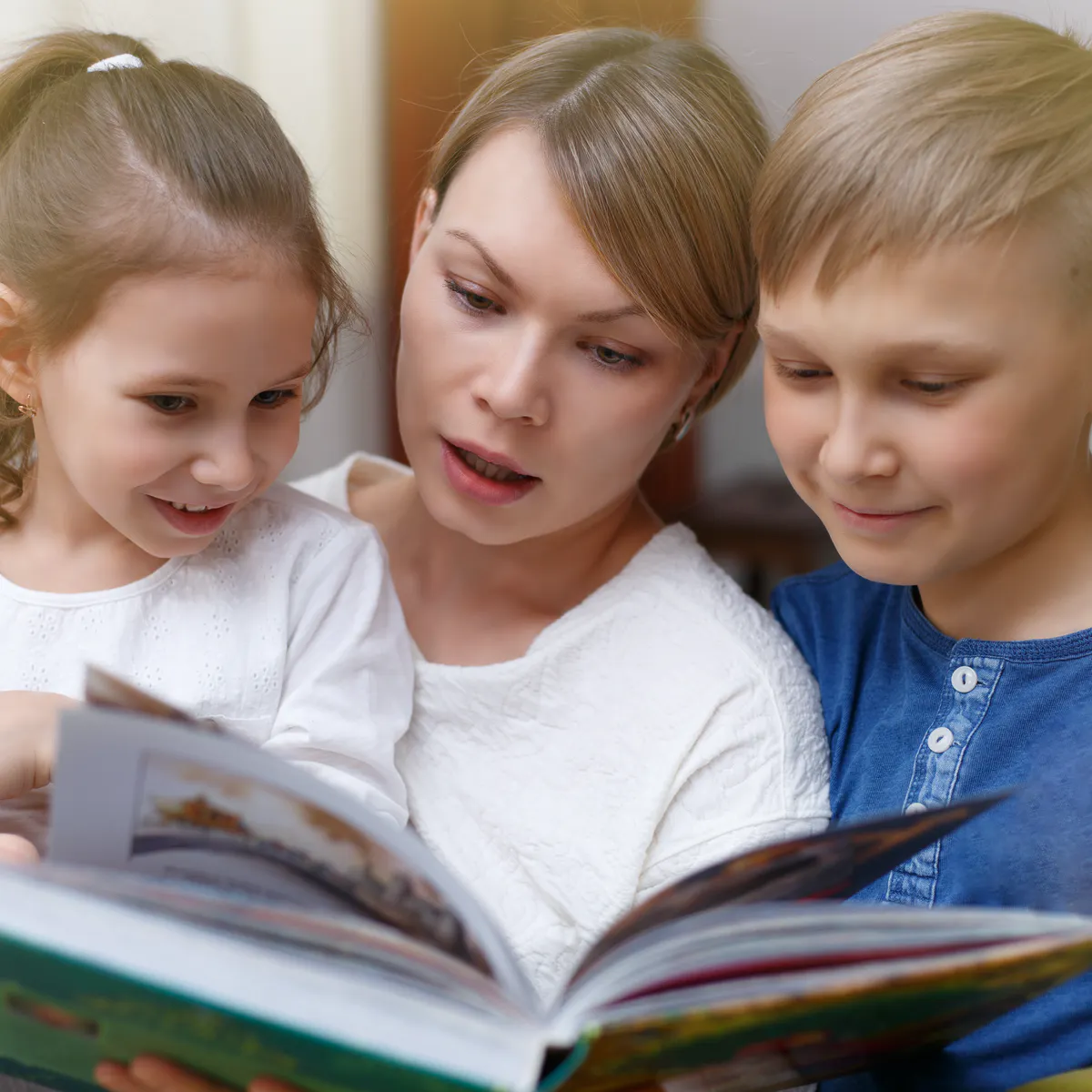 Cuando lee, toca y explora directamente el cuento. Observa las imágenes y es capaz de comprender y asimilar la historia.
01
Cuando un narrador externo se lo cuenta. Es estimulante para el niños porque transmite emociones y sensaciones.
02
Ideas Principales
Escuchar la lectura de cuentos fomenta el gusto por los relatos escritos, y posibilita el desarrollo de una actitud positiva.
La narración oral de cuentos es una ventaja para la comunicación, interacción, compresión y reacción emotiva entre el maestro y los alumno.
La repetición de un mismo cuento que les gusta, les proporciona seguridad y confianza a los niños.
Ideas Principales
Los cuentos repletos de situaciones y personajes reales permiten al niño evocar mental y verbalmente.
La ficción del cuento ofrece al niño una visión aceptable de la realidad.
Gracias Por Su Atención